Σχέδια μαθητών-μαθητριών
E΄και Στ΄τάξης
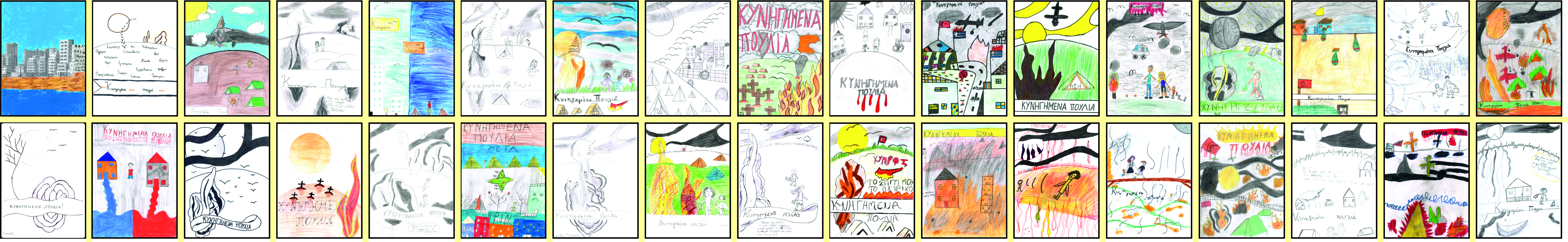 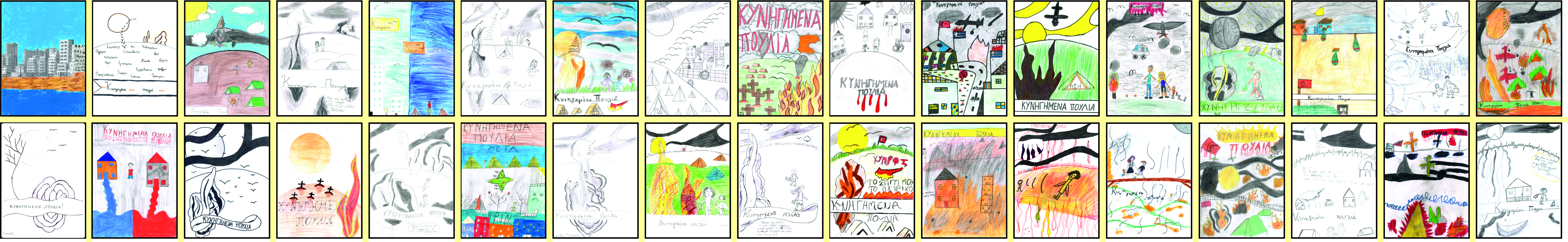 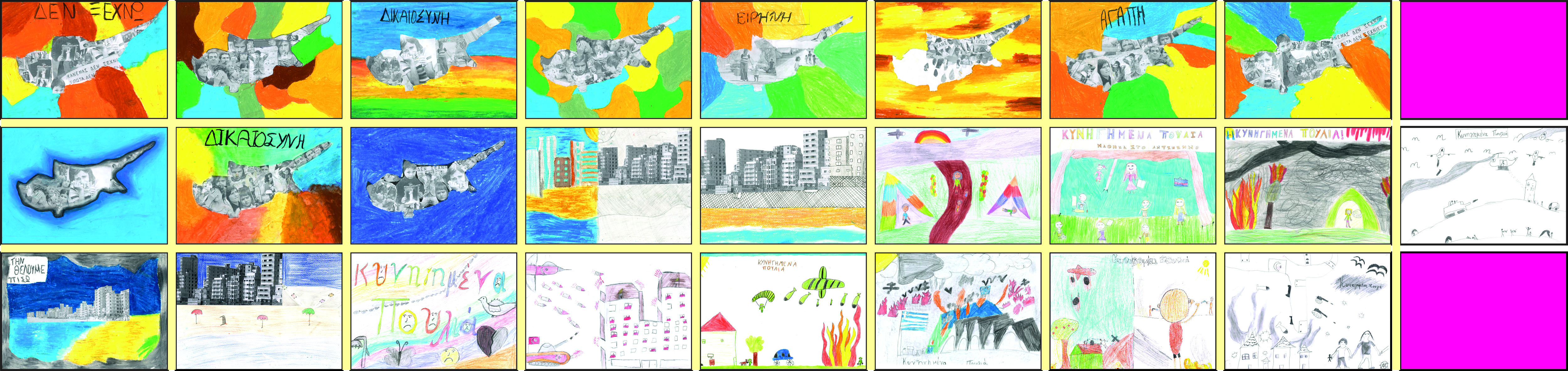 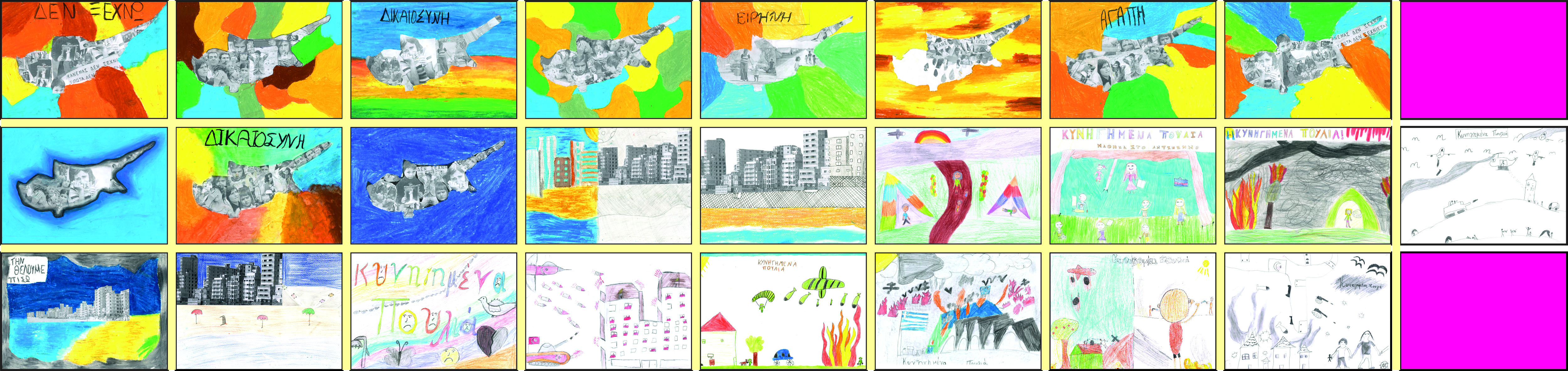